The Assistance
from Japan to Sudan
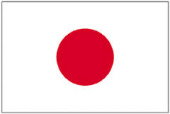 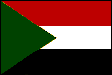 Embassy of Japan in Sudan
TEL: 018-3471601 or 018-3471602
E-mail: contact@kt.mofa.go.jp

JICA Sudan Office
TEL: 015-5181075
E-mail: su_oso_rep@jica.go.jp
We will Go Ahead as a “Friend and Equal Partner”
As of 26 Mar 2014
Japan has provided “Official Development Assistance (ODA)” to Sudan, which has amounted to over US$ 1.2 billion since 2005 through both bilateral and multilateral channels.
 
It includes 56 General Grant Assistance Projects, 53 Grant Assistance for Grassroots and Human Security Projects (GGP), Technical Assistance, dispatch of more than 600 Japanese Experts and 23 Japan Overseas Cooperation Volunteers (JOCV) and acceptance of around 1,450 Sudanese trainees in Japan. 

In addition to the provision of the ODA, our partnership has been extended into the fields of culture, sports, education, trade and investment.
Japan regards Sudan as one of the most important countries for achieving the peace and stability in Africa and the world.

Japan commits itself to make utmost efforts towards more prosperous and dynamic Sudan. 

Japan will carry out every single commitment towards “Win-Win relations between our two countries” without fail.
Japan’s Approach is…
Individual Human Development
Joint-efforts by Japanese & Sudanese
2
1
A key to success is empowerment of individuals. Each person’s initiative is the most essential resource which comes from genuine motivation towards the country’s development.
Japan’s assistance is not a “charity” and not one- way. We expect all Sudanese counterparts to work “together” with Japanese experts hand in hand to tackle various issues. Let us think together, work together, and finally, laugh together.
Follow-ups for Sustainability
3
4
100% Transparency, Accountability and Compliance
Good follow-ups lead to good results. All Japanese projects need to be followed up for at least 5 years to secure the sustainability of projects together with Sudanese counterparts.
Japanese ODA is supported by the Japanese tax payers while it is implemented in the recipient countries. Therefore, Japan’s ODA requires 100% transparency, accountability and compliance of its projects to the people of Japan and Sudan.
1
Ongoing & New Projects
2 Ways of Assistance: Bilateral or Multilateral Channels
Bilateral Assistance
Multilateral Assistance
1
2
It is mainly disbursed from the Government of Japan  to the Government of Sudan directly.
It is provided through international organizations (such as UN agencies). Japan has an ample amount of contributions to international organizations including UNAMID and AU. Moreover, we top up our disbursement with additional voluntary assistance for Sudan exclusively, through multilateral channels every year.
US$1=approx. 100 JPY
Capacity Building
See Page 4
Medical and Health Care
Vocational Training
Emergency Assistance for the Floods Disaster
Training Courses for Sudanese
2
Bilateral Assistance
US$1=approx. 100 JPY
Agriculture
Water and Sanitation
Grant Assistance for Grassroots and Human Security Projects (GGP)
Trade and Investment
Japan Overseas Cooperation Volunteers (JOCV)
3
Multilateral Assistance
The Government of Japan has decided to contribute US$ 25.2 million to the United Nations and other International Organizations to support vulnerable people and flood victims in Sudan in February 2014.  

This contribution is a part of Japan’s additional funding in FY 2013 (April 2013 - March 2014) for the execution of the projects of humanitarian assistance for African countries, wherein the amount allocated to Sudan is the third largest after Somalia and Mali.

Japan recently contributed US$ 500,000 to the AU High-level Implementation Panel (AUHIP) in March, 2014. This is a part of Japan’s additional funding to the AU Peace Fund.
Japan is the second largest provider of the assessed contributions (10.8%  in 2013) to the UN peacekeeping budget which includes that of UNAMID.

Japan commits itself to make its utmost efforts to secure the effectiveness and efficiency of these projects in collaboration with the Government of Sudan, the United Nations and international organizations.
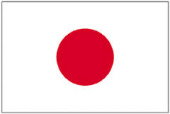 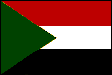 US$1=approx. 100 JPY
Multilateral Projects Funded by Japan (Implementation Period: March 2014 – November 2014)
4
Broadened Cooperation
Cultural exchange between Japan and Sudan
Culture
Education
1
3
Sports
2
Others
4
5